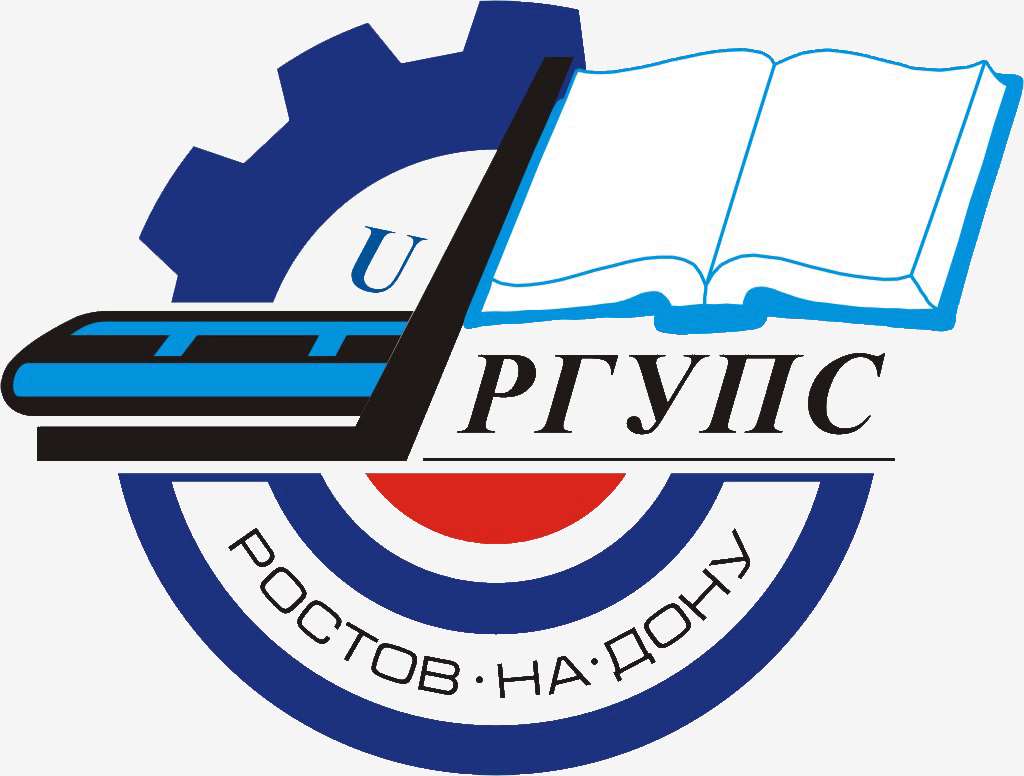 Ростовский Государственный Университет Путей Сообщения
ПОБЕДИТЕЛИ 
конкурса изобразительного искусства
в рамках межфакультетского фестиваля 
«Студенческая весна – 2022»
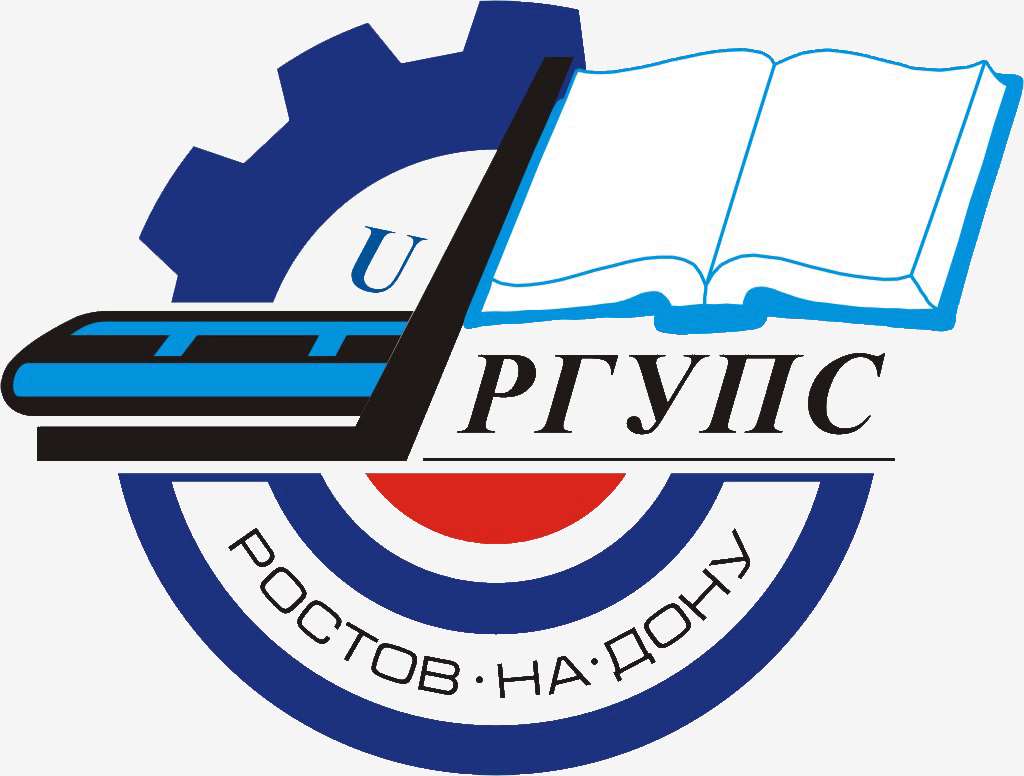 Номинация:  Культурное наследие народов России
Жукова Мария

Гуманитарный
 факультет
1 место
Чечуева Софья

Факультет 
Дорожно-строительные машины
2 место
Филипская Эльвира

Гуманитарный
 факультет
3 место
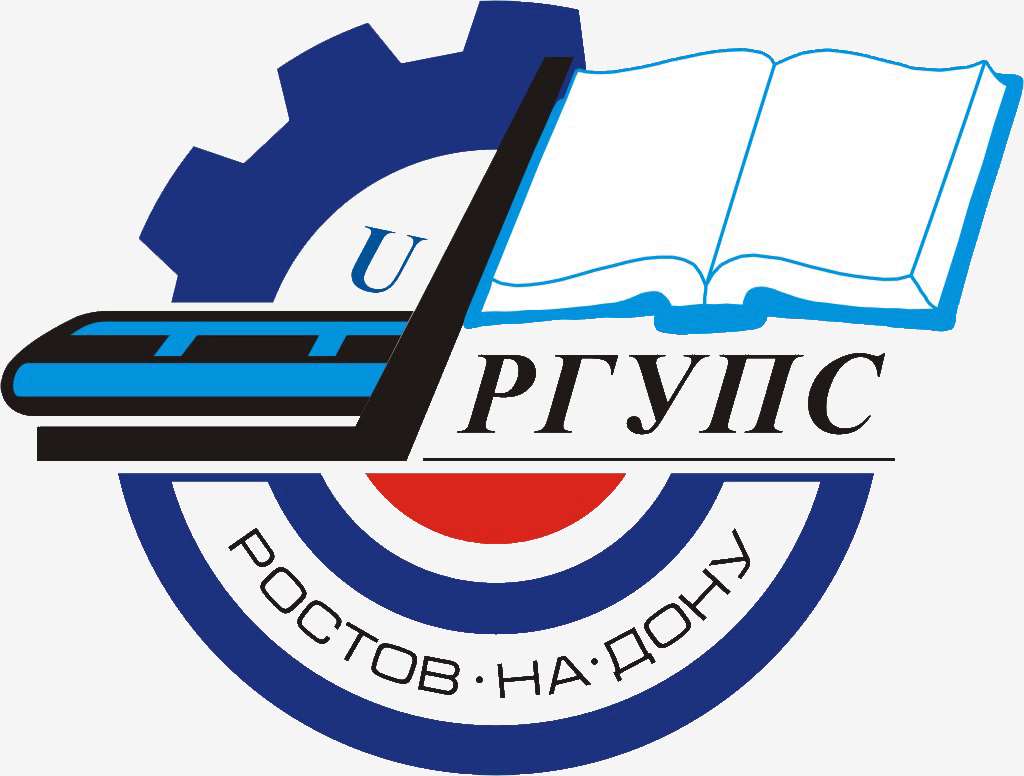 Номинация:

Страницы культуры
 Донского края
Фролов Артем

Электромеханический факультет
1 место
Бочарникова Мария

Строительный
 факультет
2 место
Медведева Ольга

Строительный  
факультет
3 место
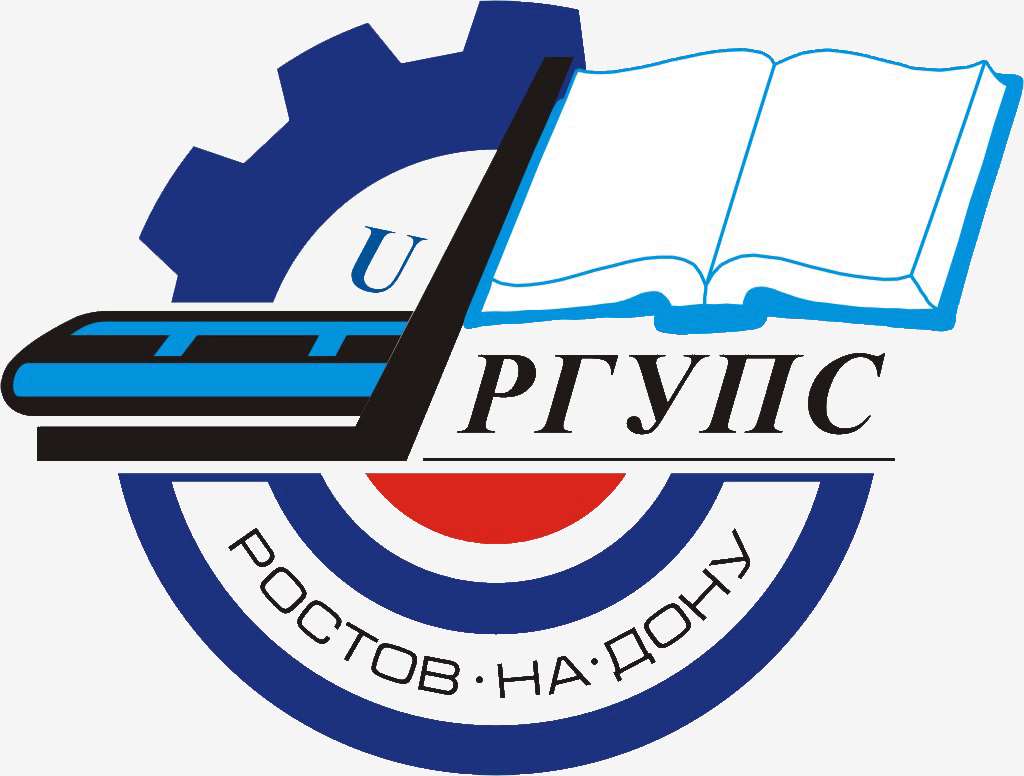 Номинация:

  Единство – это мы (многонациональное студенчество РГУПС)
Красный Михаил

Строительный 
 факультет
1 место
Лобанова Ольга
Факультет
Информационные
 технологии управления
2 место
Игнатова Юлия

Строительный 
факультет
3 место